ユニバーサルデザインを考えるUniversal Design
今日の授業のめあて
１）ユニバーサルデザインについて知る

２）デフスペースについて知る

３）これから必要となるユニバーサルデザイン及び
　　　　　　　　　　　　　　　　　　　　デフスペースについて，考える
ＵＤクイズ（例）
シャンプーはどっち？？
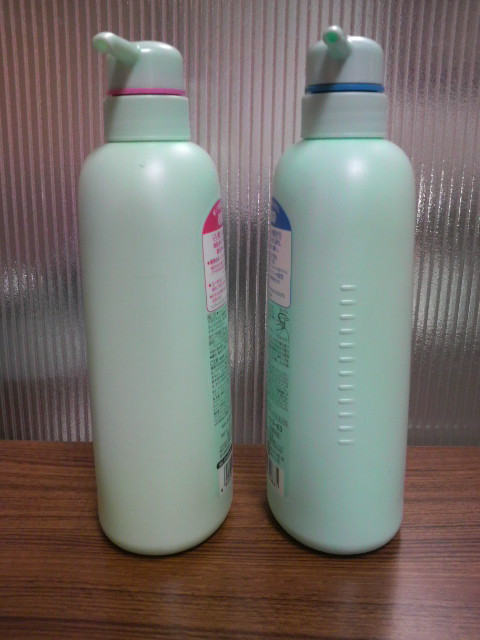 ユニバーサルデザインとは
Universal　Design
「ユニバーサル＝万人の／普遍的な」という言葉が示すように
ユニバーサルデザイン⇒「全ての人のためのデザイン」
・年齢や性別の差異
・人種，国籍，文化，言語の違い
・能力，身体的特徴，障害を問わず
バリアフリーとは
Barrier Free
高齢者や障害者が，社会生活に参加する上で生活の支障となる物理的な障害，精神的な障壁を取り除くための施策，もしくは具体的に取り除いた事物及び状態
建物の段差を取り除くことなど
⇒バリアフリー

設備やシステムが広く対応可能であること
⇒アクセシビリティ
BFとUDの違い
バリアフリー（BF）とは
⇒ある物を壊して，作り直すこと

ユニバーサルデザイン（UD）とは
⇒最初から必要な機能を備えた物を作ること
誰にでも伝えやすい，伝わる方法は何かを考える
国際ユニバーサルデザイン協議会（ＩＡＵＤ）による定義
ＵＤの７原則　（1980年代にアメリカのロナルド・メイス博士が提唱）
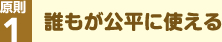 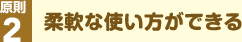 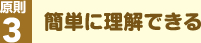 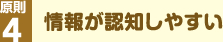 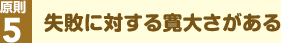 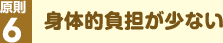 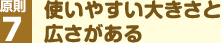 JALユニバーサルデザインへの取り組みより引用
https://www.jal.com/ja/ud/index.html
身の回りにあるＵＤ
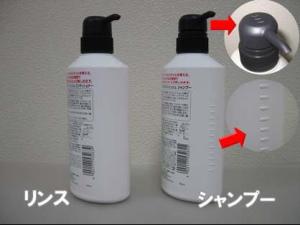 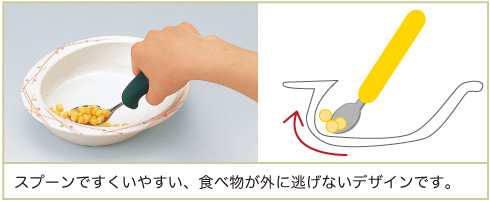 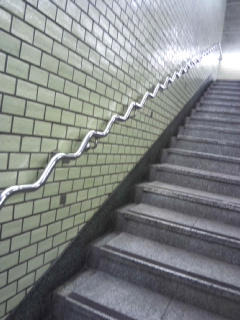 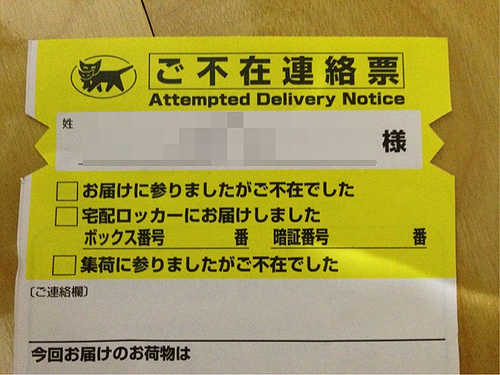 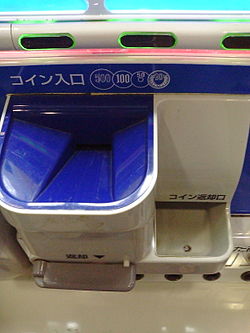 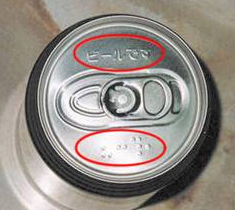 羽田空港におけるＵＤ（国際線旅客ターミナルの事例）
わかりやすいゾーニングと旅客導線計画

＜施設・設備の面＞
直進性が高く，階層移動が少ない
床の配色
エレベーターの誘導サイン
案内ボードの工夫
照明はＬＥＤを選択
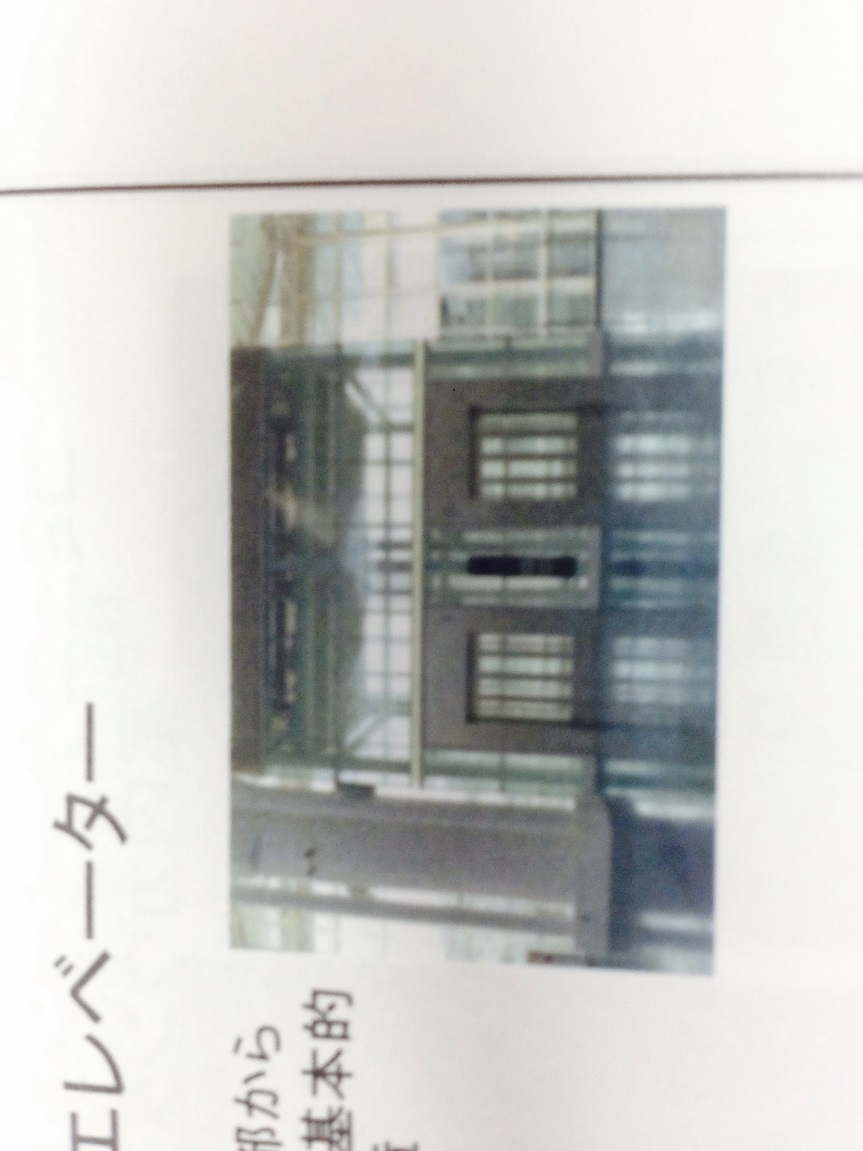 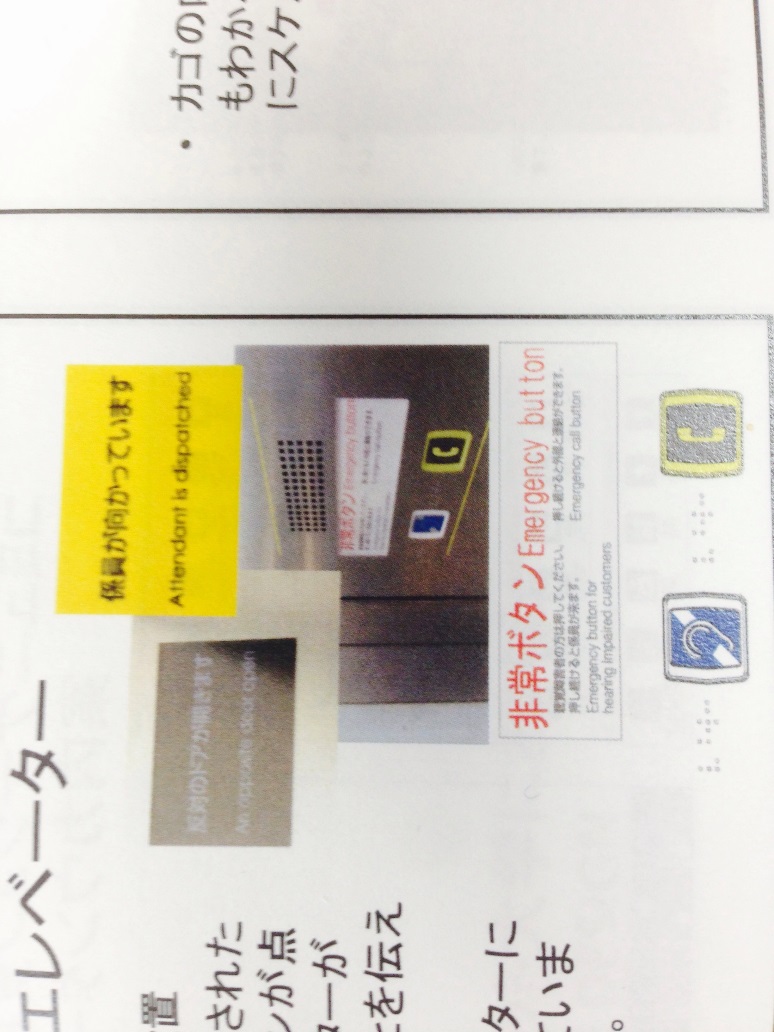 筑波技術大学　佐藤正幸先生（2015）の講義資料より引用
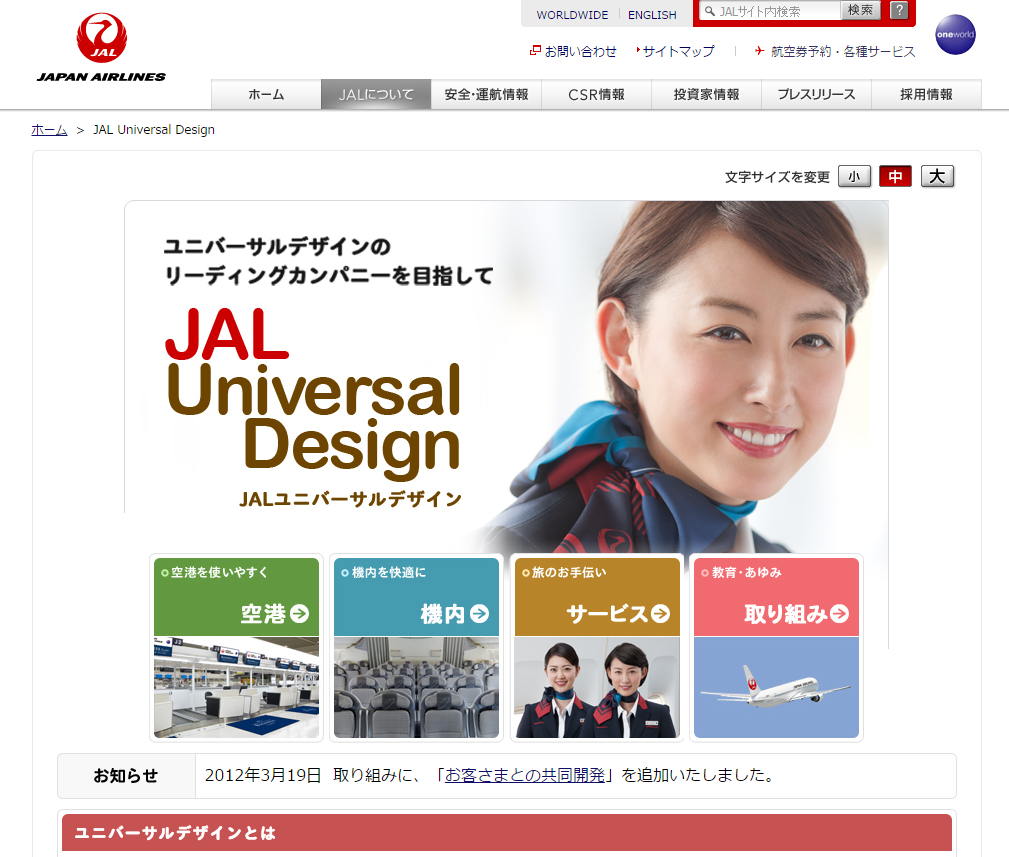 ＪＡＬの取組
JALユニバーサルデザインへの取り組みより引用
https://www.jal.com/ja/ud/index.html
羽田空港におけるＵＤ（国際線旅客ターミナルの事例）
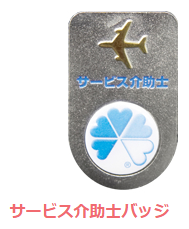 コンシェルジュ等のスタッフ対応の充実

＜人的対応の充実＞
案内カウンターにサービス介助士の配置
介助サービスの充実
手話通訳サービスの運用
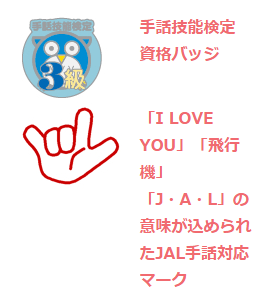 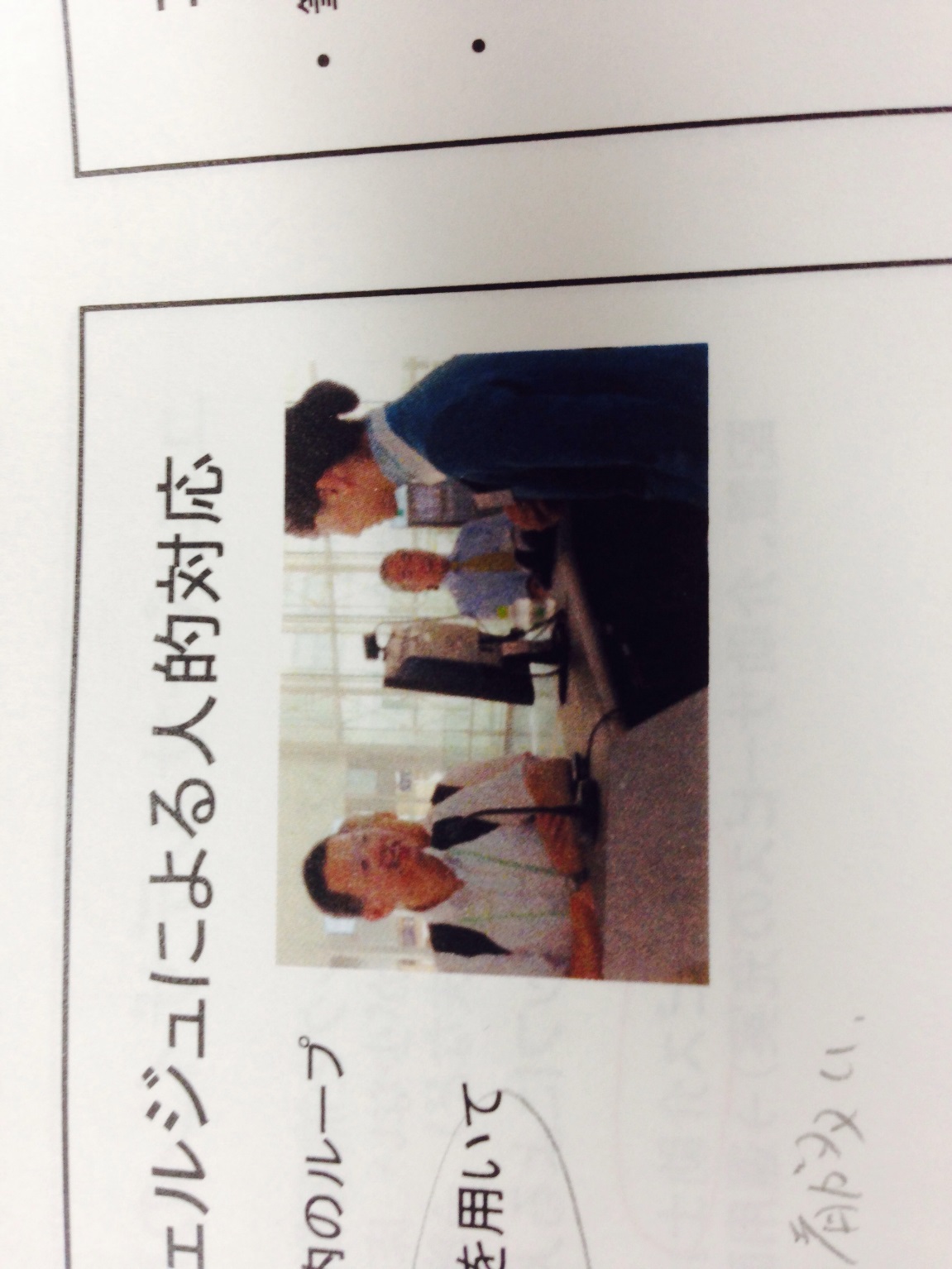 筑波技術大学　佐藤正幸先生（2015）の講義資料より引用
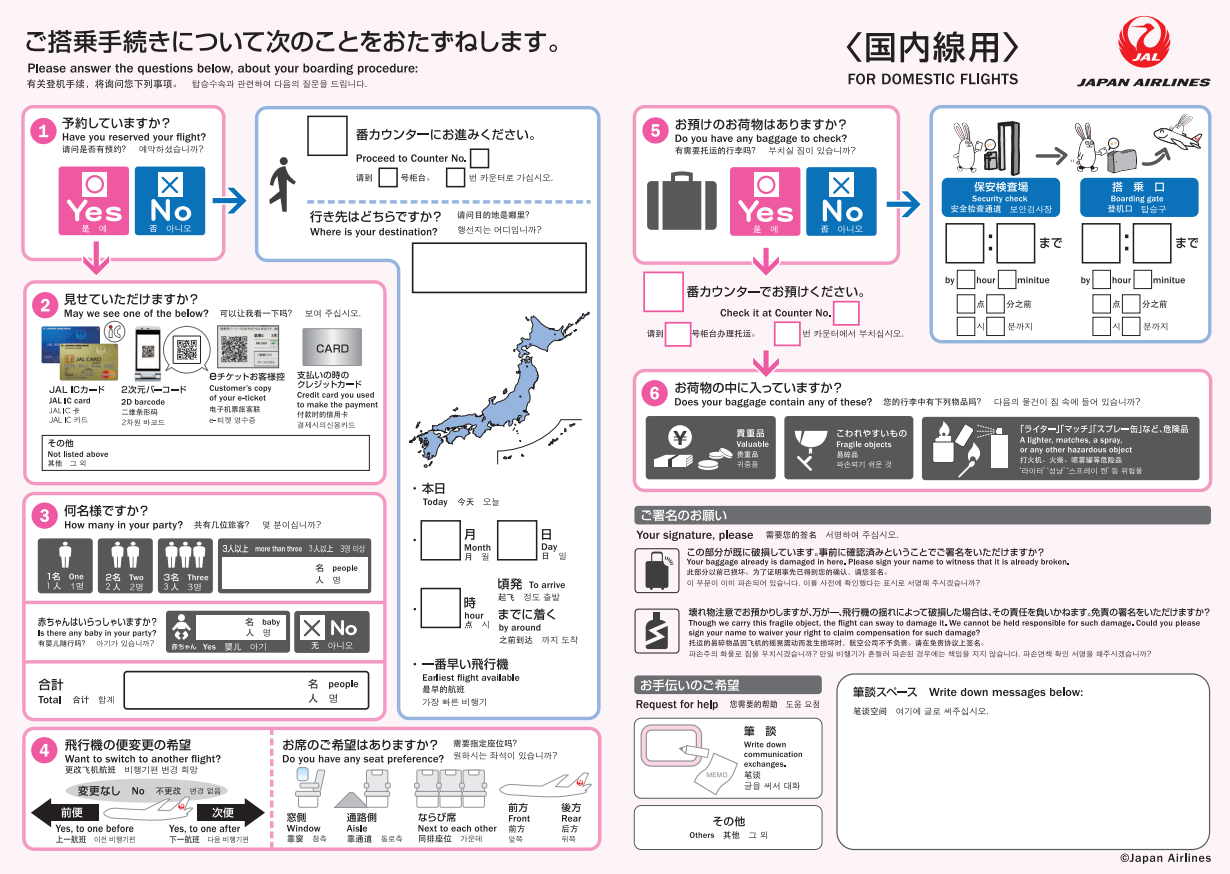 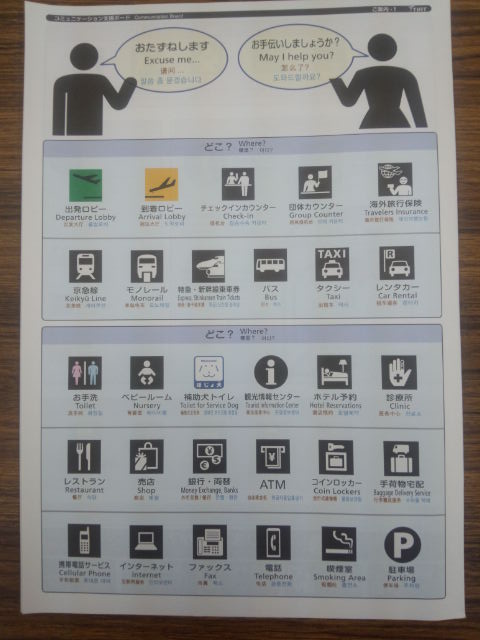 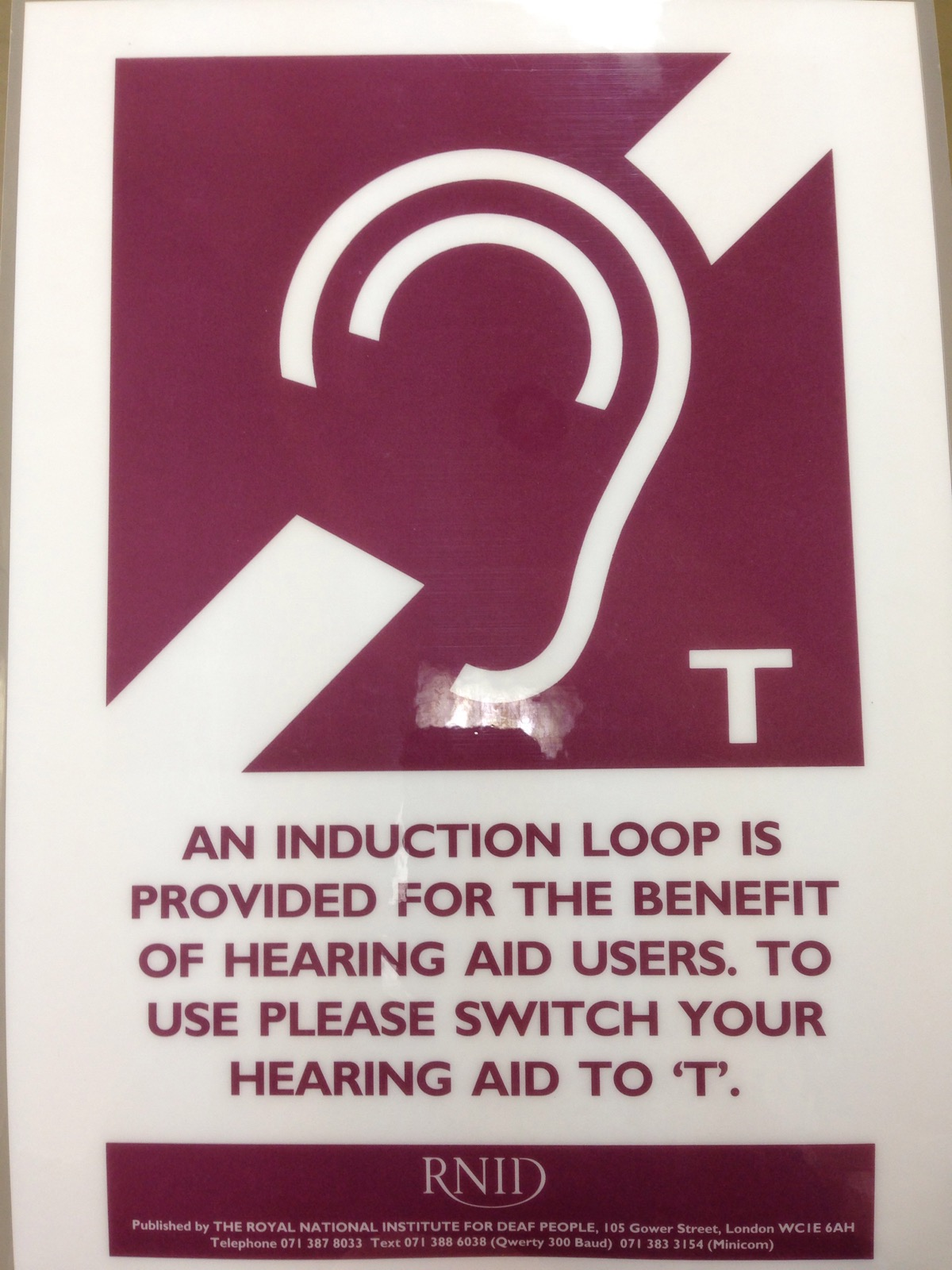 JALユニバーサルデザインへの取り組みより引用
https://www.jal.com/ja/ud/index.html
ピクトグラムとは
Pictogram/Pictofraph
「絵文字」「絵単語」などと呼ばれ，何らかの情報や注意を示すために表示される視覚記号（サイン）の一つ

基本的には国によって異なるが，国際的に統一されたものもある
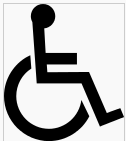 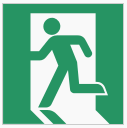 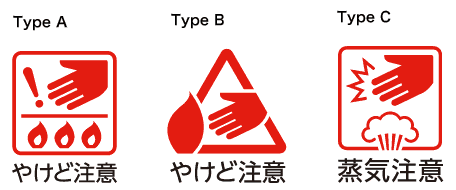 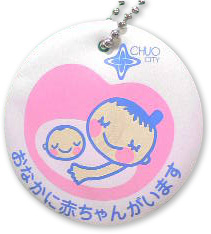 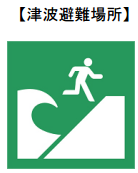 デフスペースとは
Deaf Space
特定の方法により構築した，ろう者にフィットした環境を指す。
（ろう者の身体的感覚に合わせた空間デザインの総称）
例：家具の配置，壁の排除，照明の選択，通路の幅，鏡の設置，ブラインドの設置等，
　　目の負担を最小限にし，コミュニケーションの条件を最適化することを目的とする。
ギャロデット大学/キャンパス設計/デフスペースより引用
http://www.gallaudet.edu/campus_design/deafspace.html
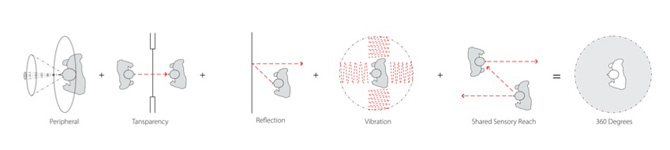 ロチェスター工科大学及びギャロデット大学の場合
階段や食堂での
鏡の利用（例）
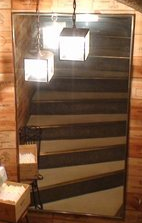 間接光により，目に優しく，手話を見やすくしている
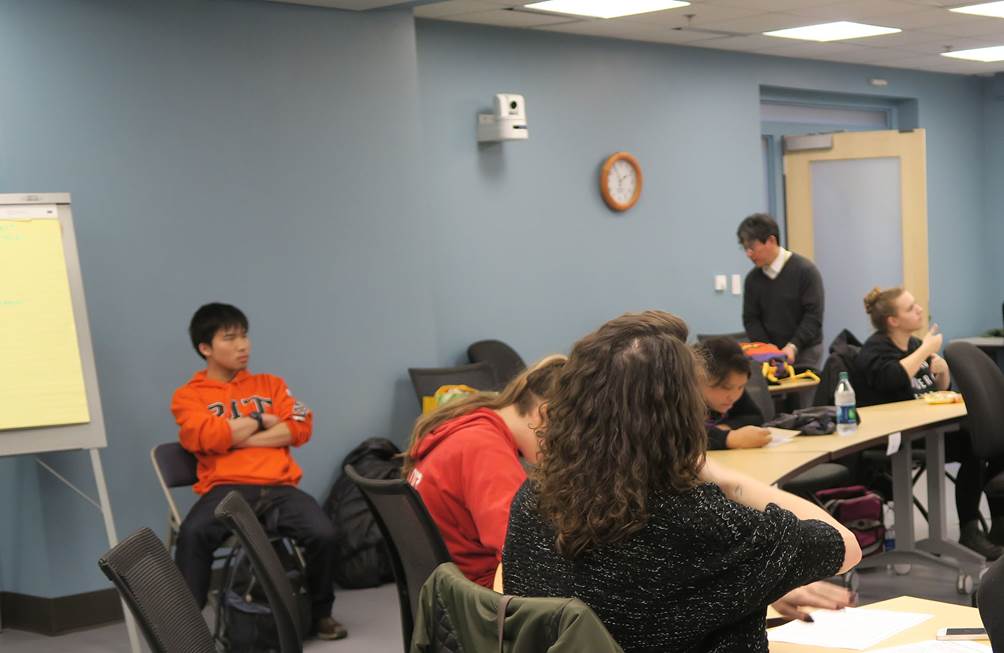 壁の色が，人の肌とどうかしないようにすることで
手話を見やすくしている
米国東部研修　報告書資料より引用
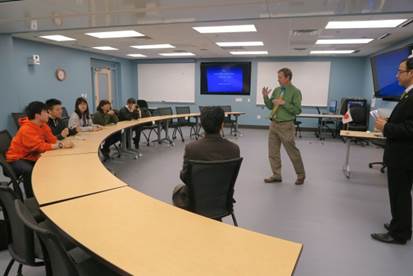 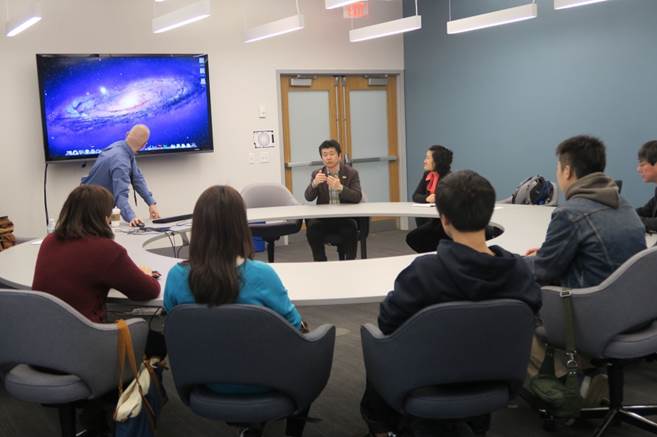 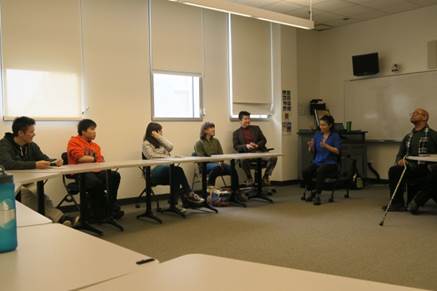 机の並び方が円形。また，設備そのものが円や曲線を描いたものが多い
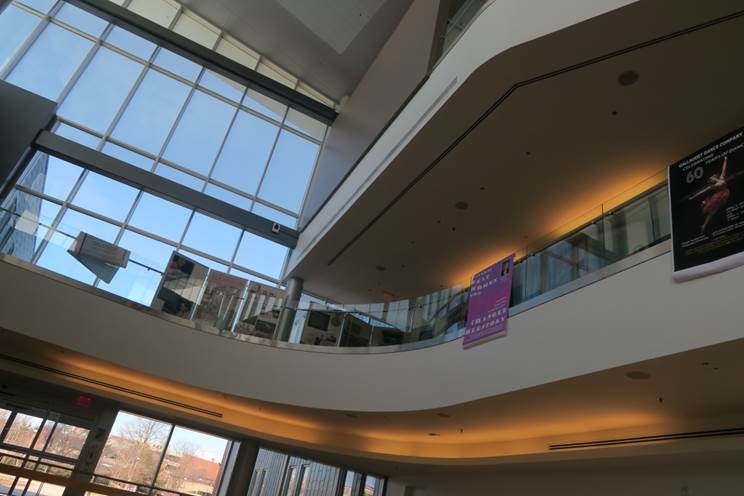 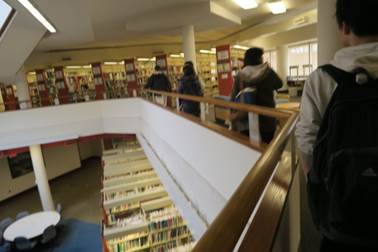 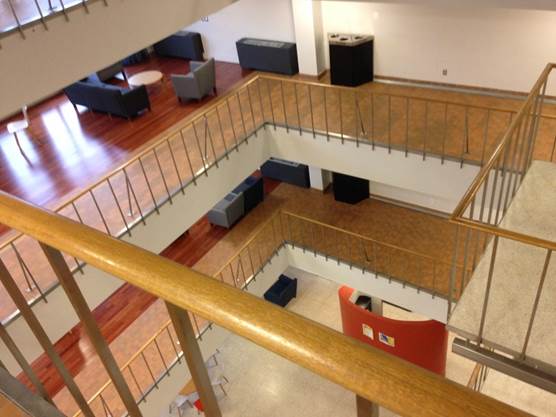 吹き抜けが多く，違う階の者ともコミュニケーションをとることが可能
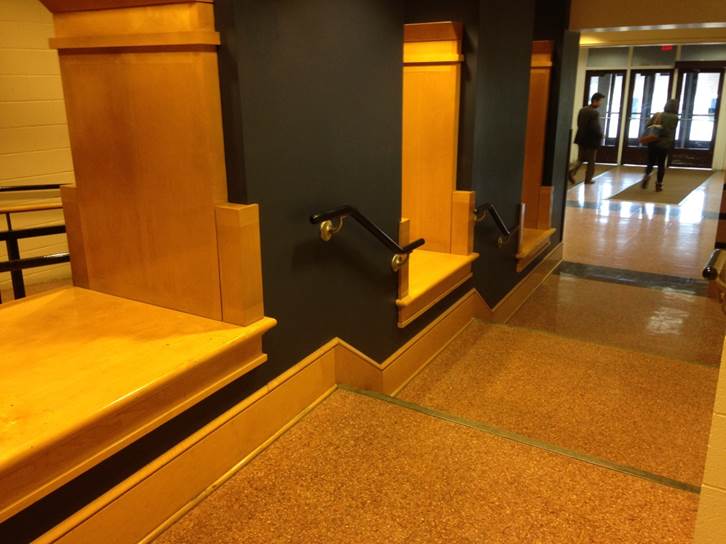 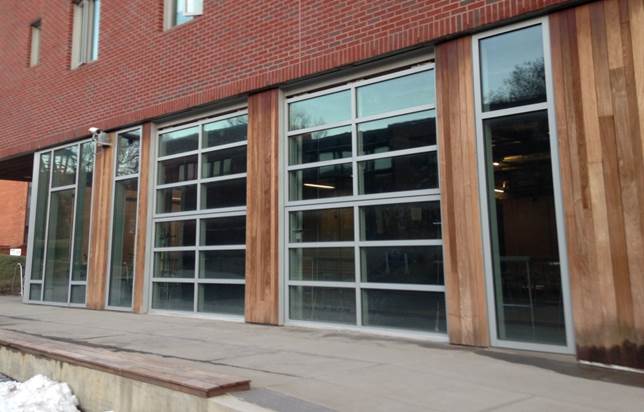 壁の工夫。ガラスを多く使用することで，壁越しでも会話が可能
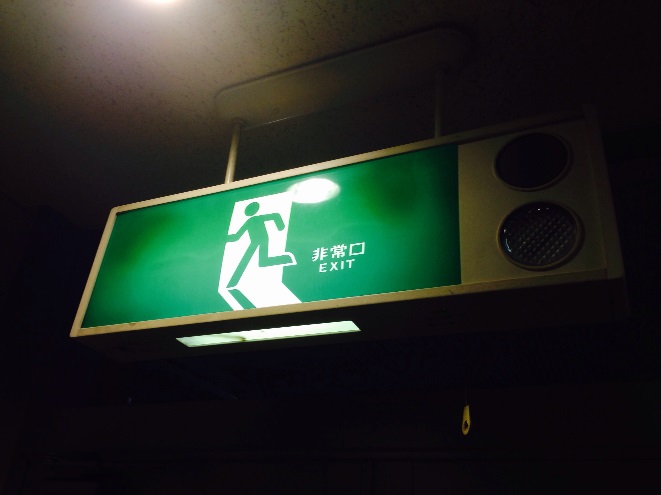 筑波技術大学におけるＵＤやＤＳ
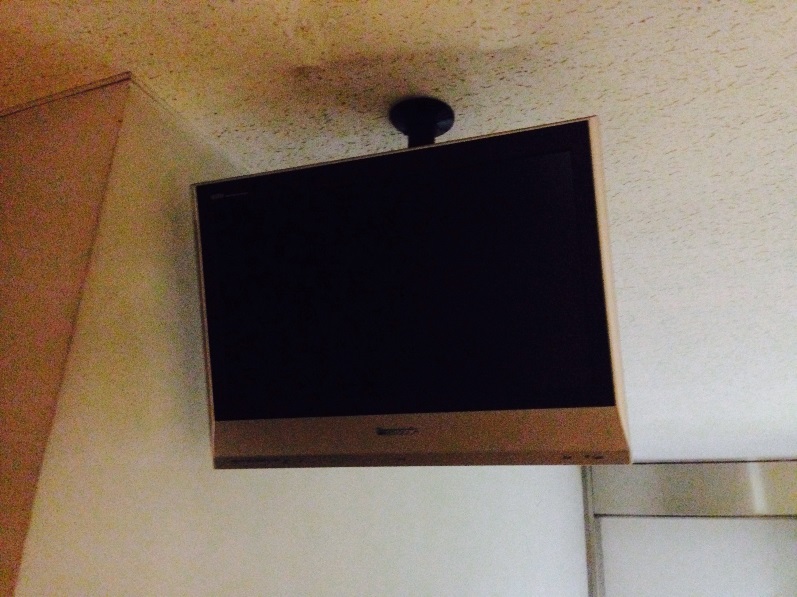 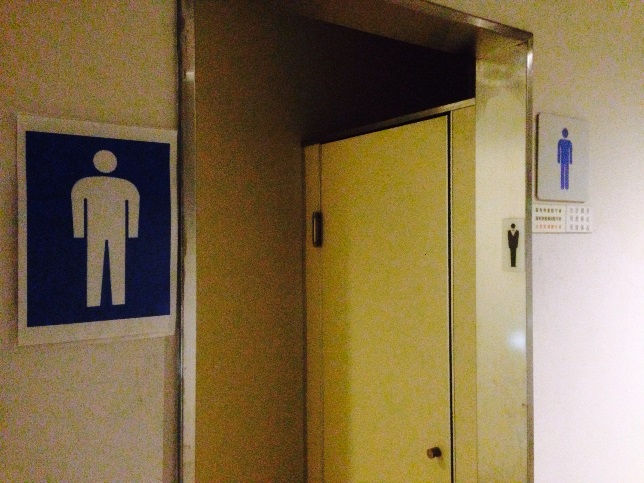 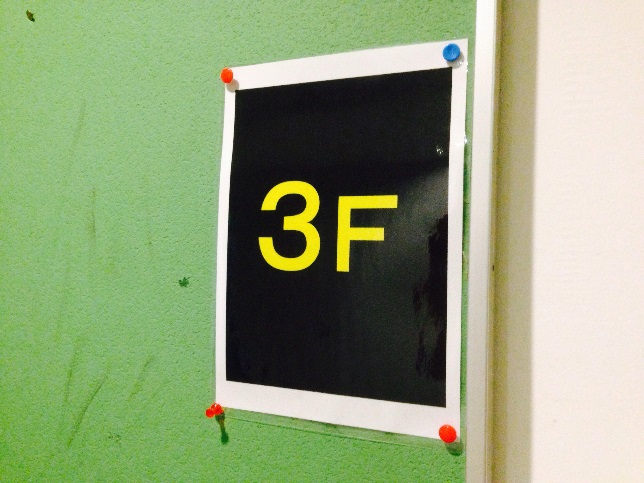 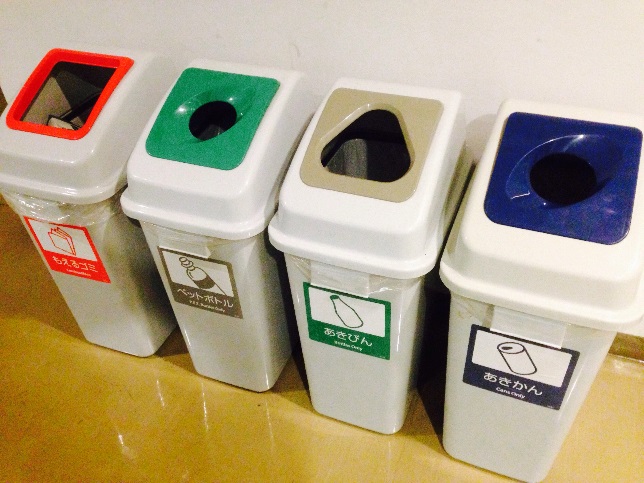 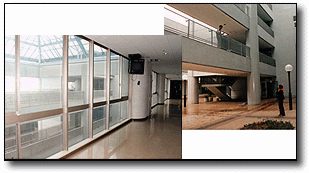 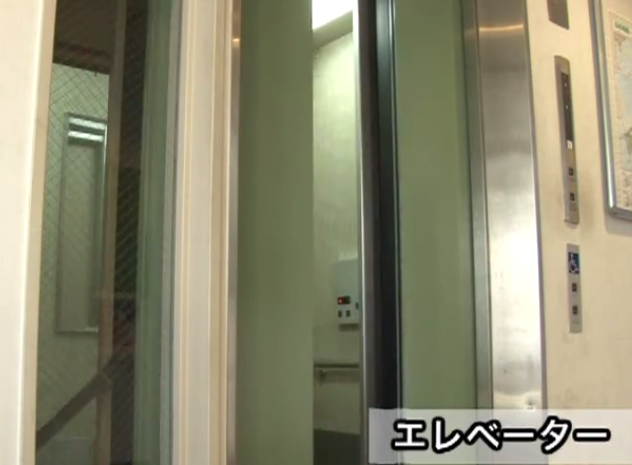 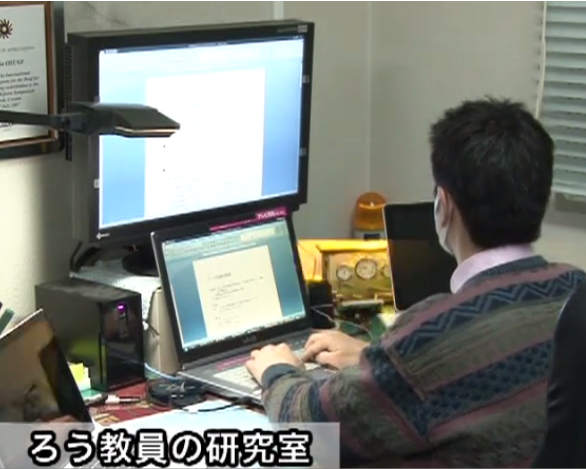 and more･･･
筑波技術大学，聴覚障害者への情報保障環境より引用
http://www.tsukuba-tech.ac.jp/department/it/amakubo_environment.html
自校におけるデフスペース（DS）とは
ろう者の立場に立って，工夫された作りはどこか
自校に必要なデフスペースは何か
どのような空間，環境が今後必要か
どのような施設・設備が望ましいか
望ましい環境実現のために
自分たちができることは何だろうか
住むなら，どっち？？
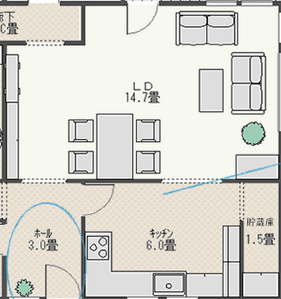 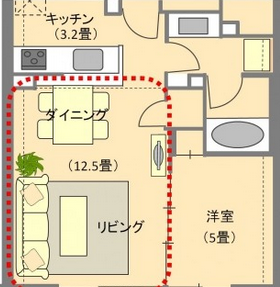 デフスペースを作ろう
例：12畳のリビング
どんな家具をどこに配置するか
　考えてみましょう！！
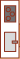 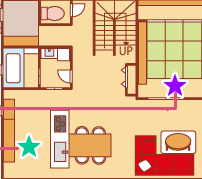 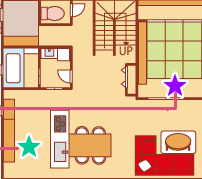 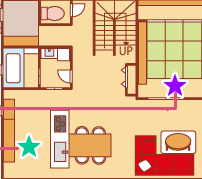 これからのＵＤ，ＤＳを考えよう
一人暮らしをするときに，必要な環境は何か
公共交通機関に必要な環境は何か
高校，大学などにおいて必要な環境は何か
改善，見直しが必要な身近なものは何か
現状における不便さに目を向けてみよう
自分だけではなく，全ての人が利用しやすい環境とは何か
作成：宮町　悦信（2015年）
編集：筑波技術大学ろう者学教育コンテンツ開発取組